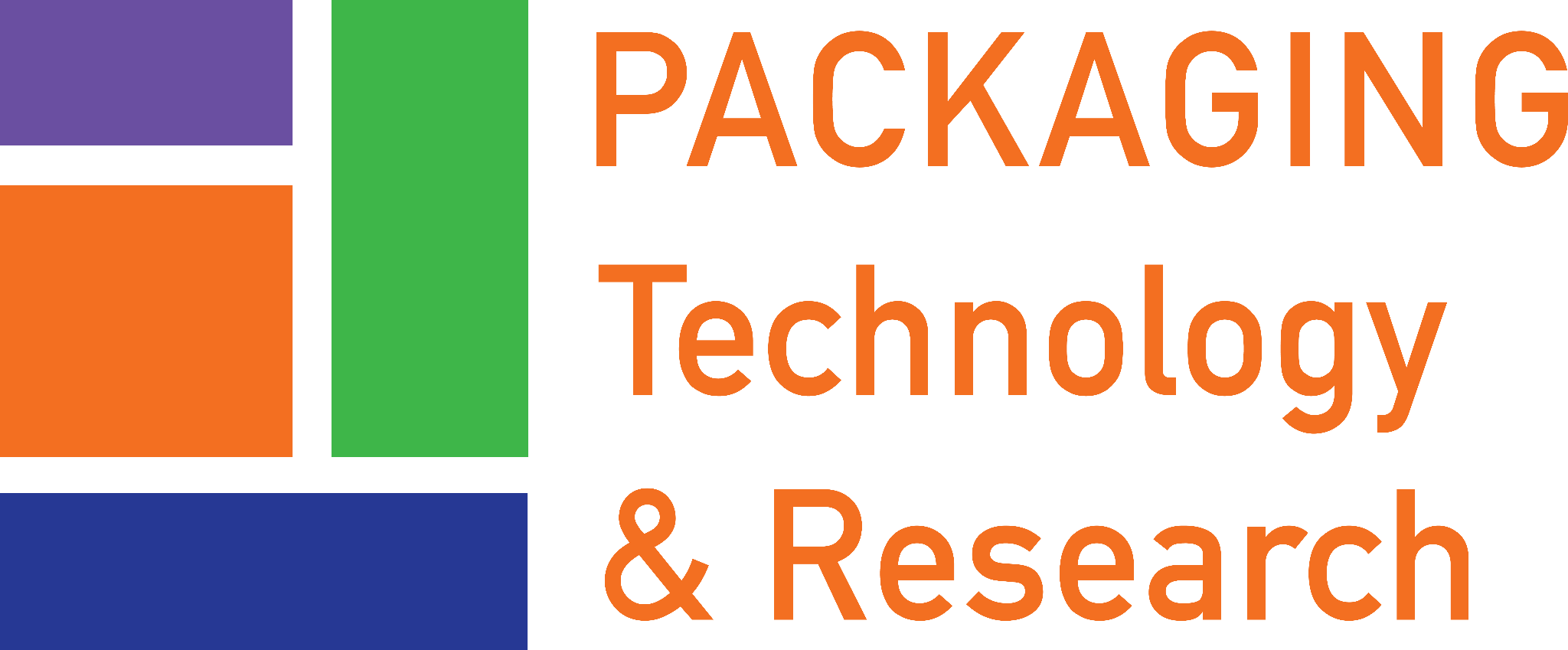 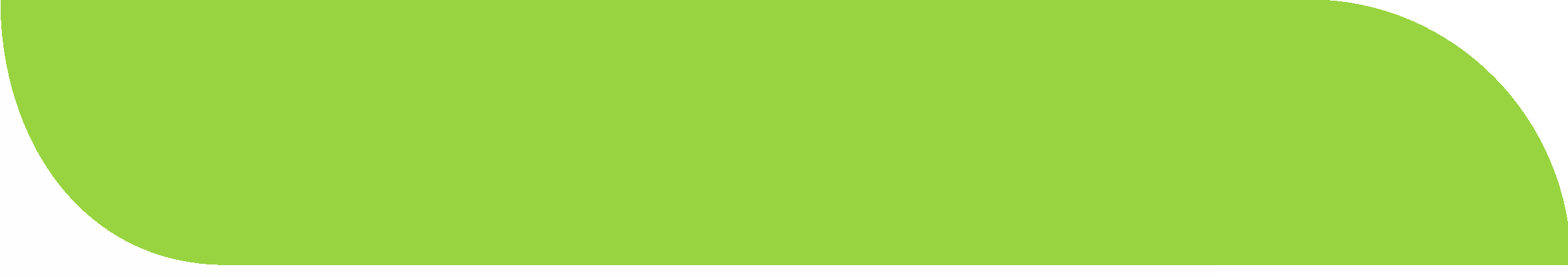 Understanding PFAS: Regulations, Sources, Chemistry, and Alternatives
Agenda
Introductions & Housekeeping 
Polling Question 
Walter Brandl
Polling Question
Dr. Claire Sand
Questions & Answers
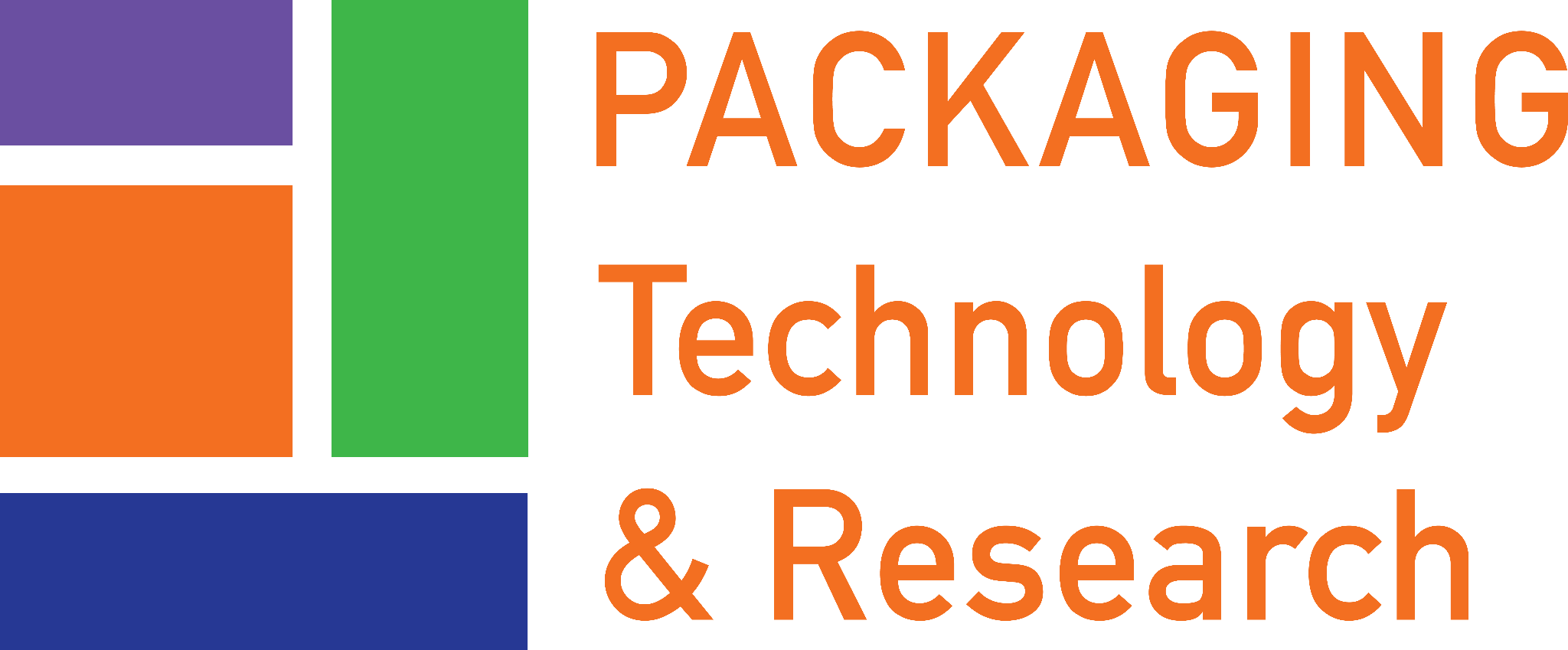 Introductions & Housekeeping
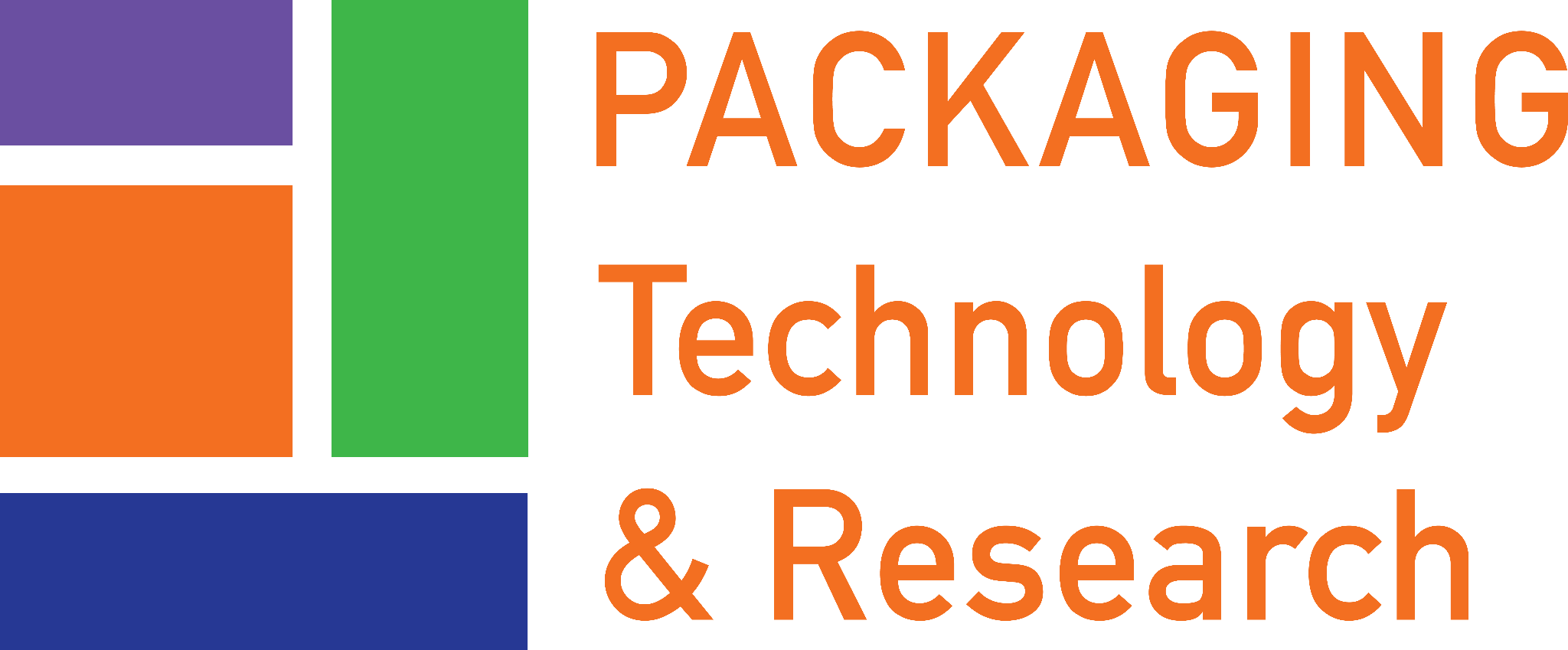 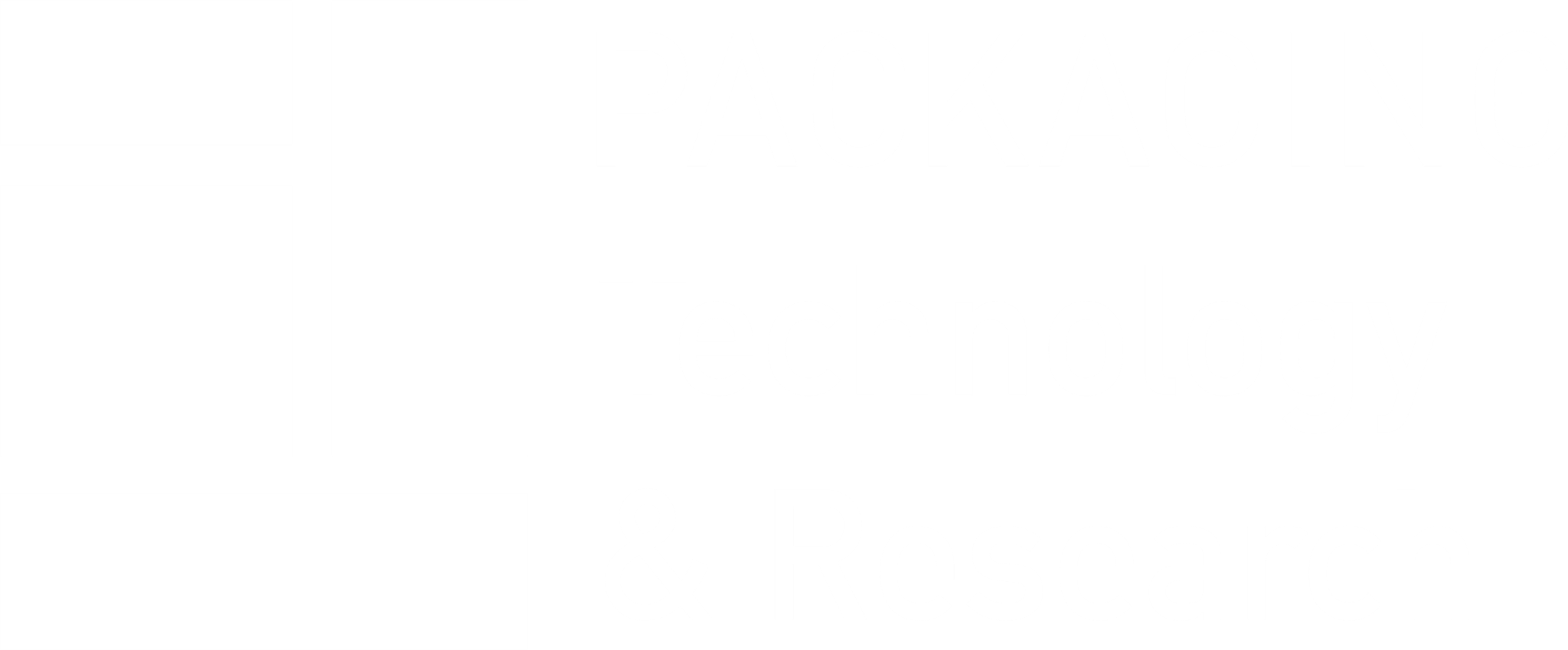 Housekeeping Reminders
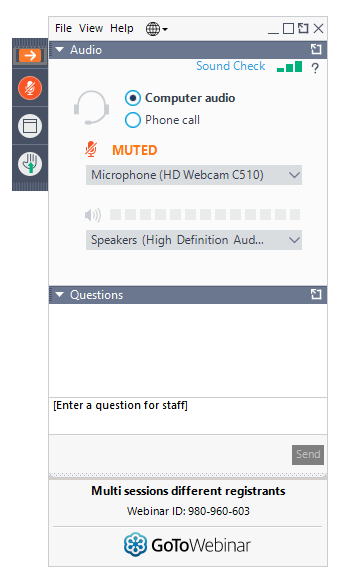 You will receive a copy of the recorded presentation of today’s webinar within 1-2 days
Submit your questions in the Gotowebinar Control Panel
Learning Objectives
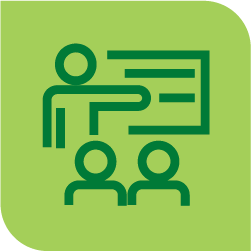 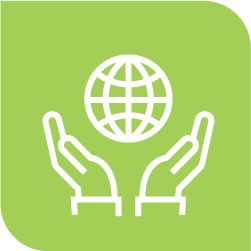 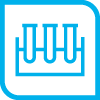 Understand the FDA’s regulatory requirements for PFAS
Learn the alternatives to PFAS, and how to prevent new PFAS
Understand the chemistry and sources of PFAS
Presenter Introductions
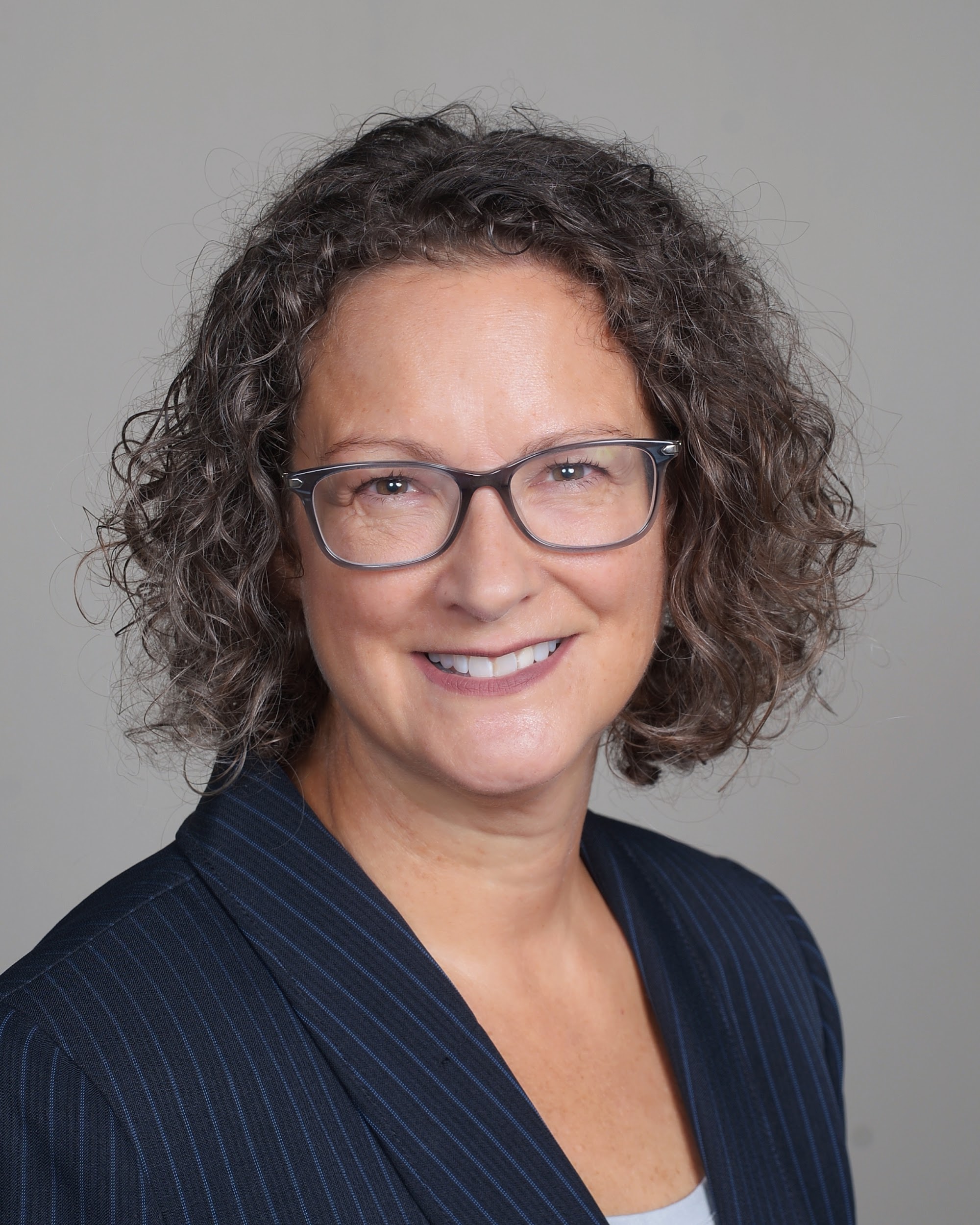 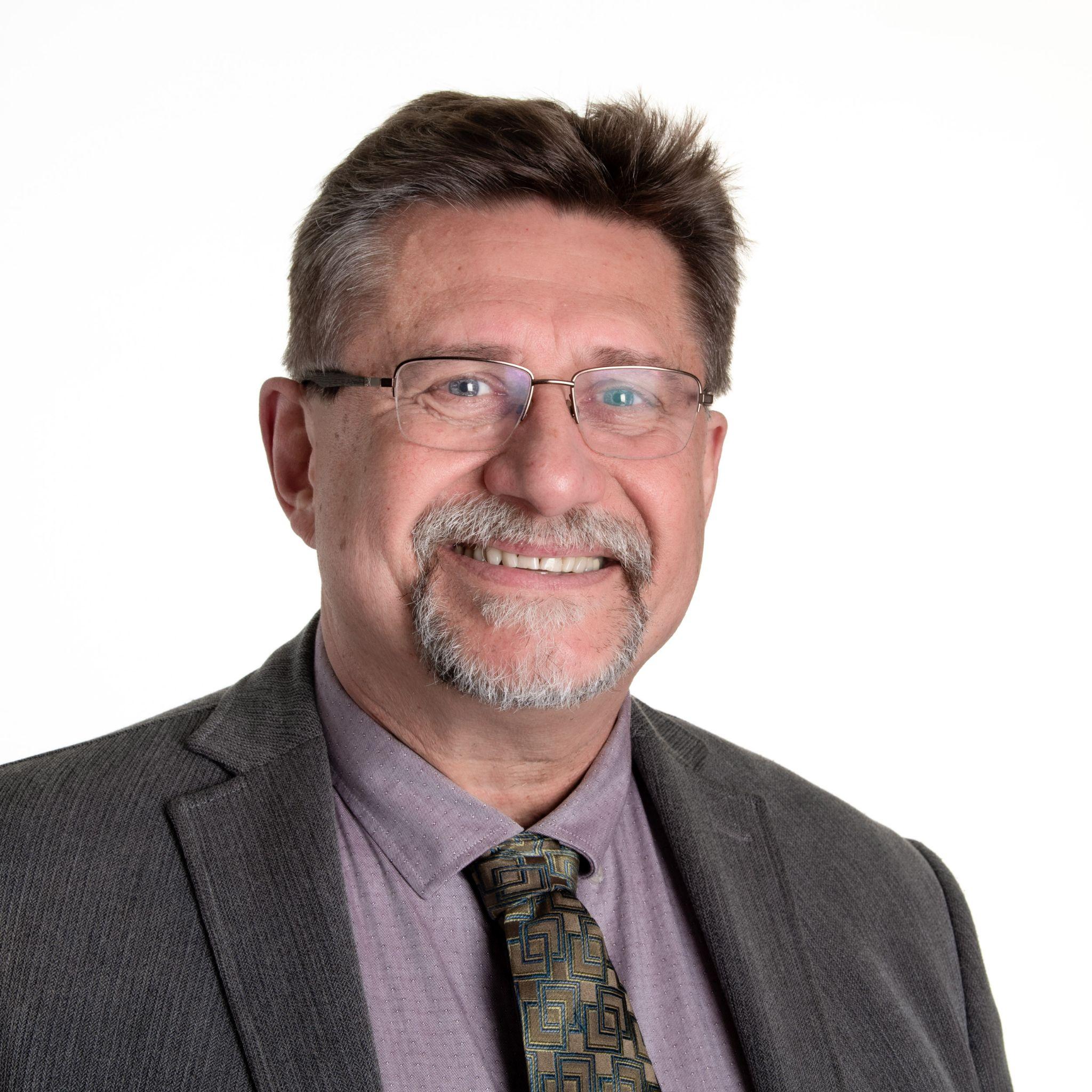 Dr. Claire Sand
Founder & Owner Packaging Technology & Research
Adjunct Professor, Michigan State University and CalPoly
Walter Brandl
Regional Director of Chemistry
Mérieux NutriSciences
Polling Question:
Where does addressing PFAS rank on your priorities list for 2023?
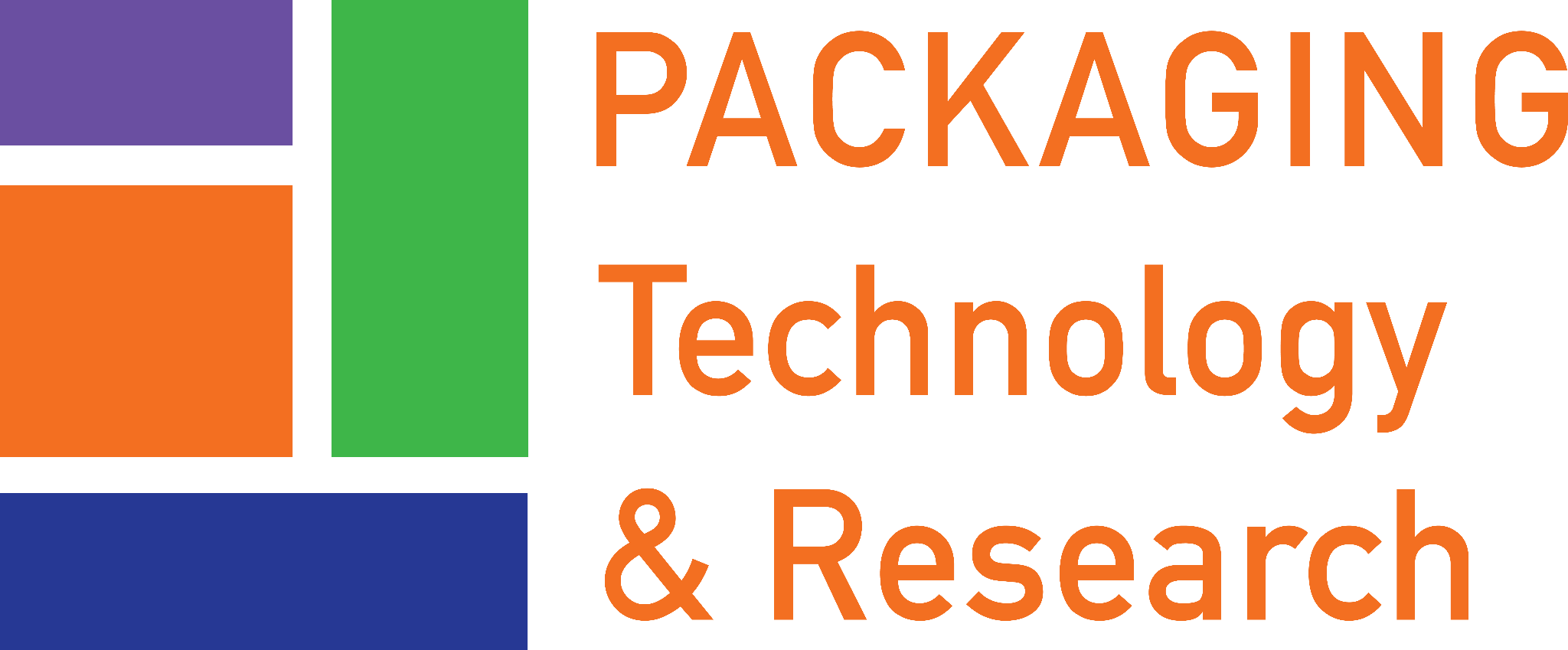 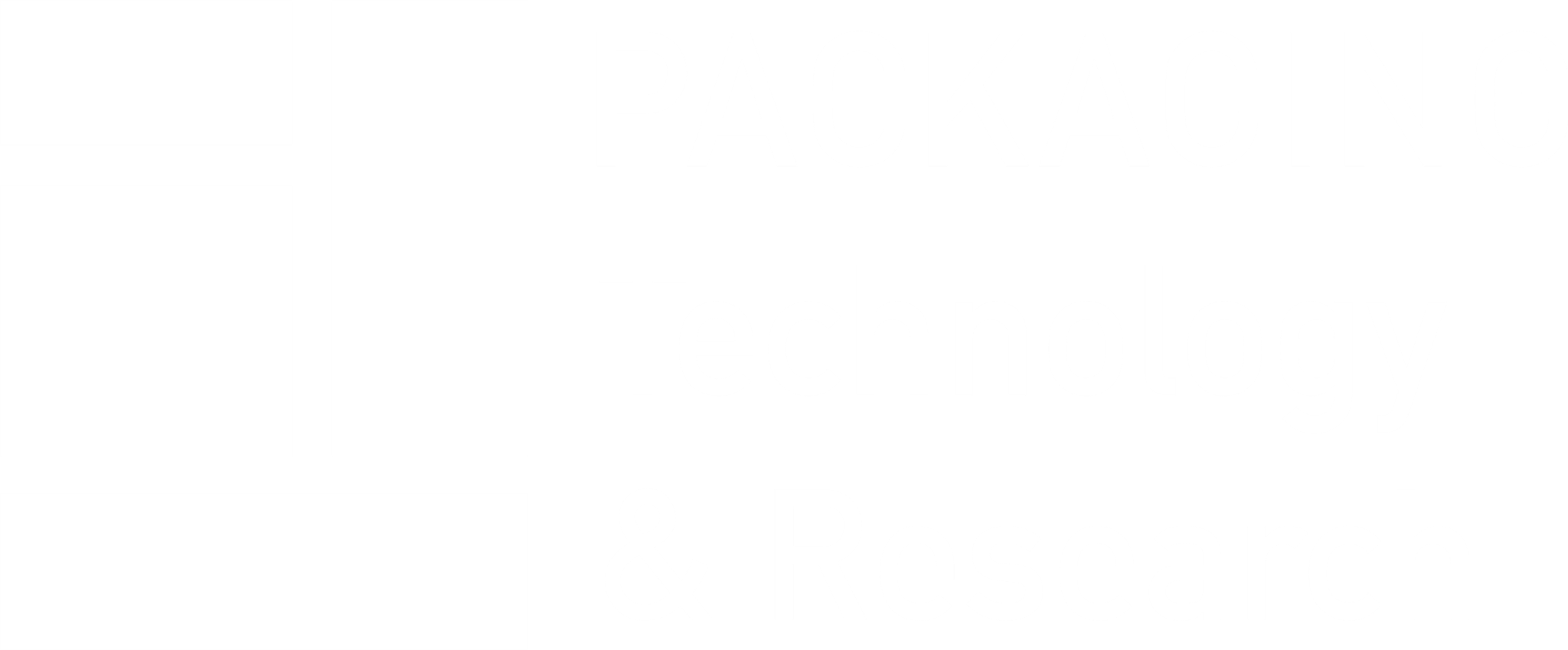 What is a PFA?
The per-and polyfluoroalkyl substances (PFAS) are a group of chemicals used to make fluoropolymer coatings and products that resist heat, oil, stains, grease, and water. Fluoropolymer coatings can be in a variety of products. These include clothing, furniture, adhesives, food packaging, heat-resistant non-stick cooking surfaces, and the insulation of electrical wire. Many PFAS, including perfluorooctane sulfonic acid (PFOS) and perfluorooctanoic acid (PFOA), are a concern because they:
do not break down in the environment,
can move through soils and contaminate drinking water sources,
build up (bioaccumulate) in fish and wildlife.
Source: Center for Disease Control and Prevention
Reference:  https://www.fda.gov/food/cfsan-constituent-updates/fda-makes-available-pfas-testing-results-first-survey-processed-foods
What is a PFA?
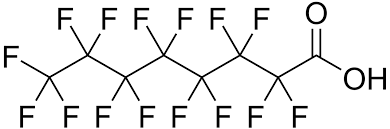 Reference:  https://www.fda.gov/food/cfsan-constituent-updates/fda-makes-available-pfas-testing-results-first-survey-processed-foods
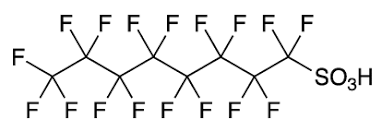 PFOA
PFOS
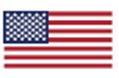 US State Regulatory Activities - PFAs
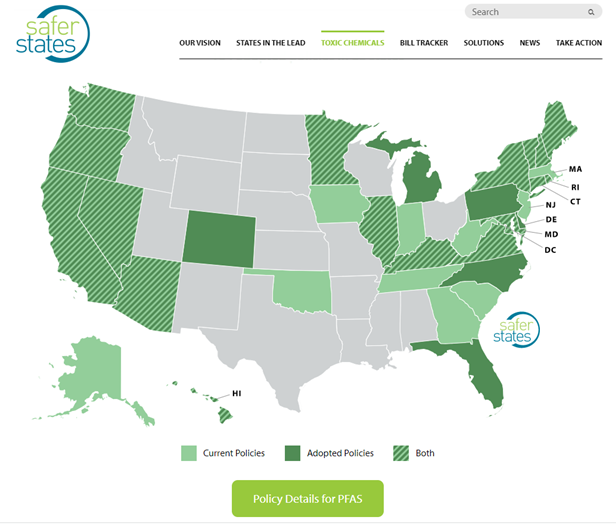 Chemical hazards - PFAs
Several states passed legislation or proposed bans of the use of perfluoroalkyl and polyfluoroalkyl substances (PFAS) in food and cosmetic packaging. (https://www.saferstates.com/toxic-chemicals/pfas/)
EPA set health advisory for 4 PFAs in drinking water
EPA lists PFAs on Toxic Release Inventory
Class action law suits for companies claiming “natural” with PFAs
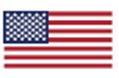 US Drinking Water
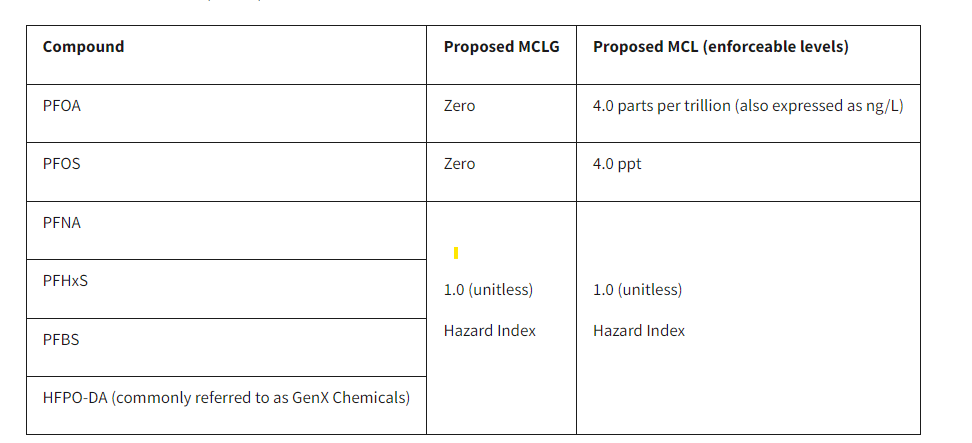 Reference:  https://oehha.ca.gov/proposition-65/proposition-65-list
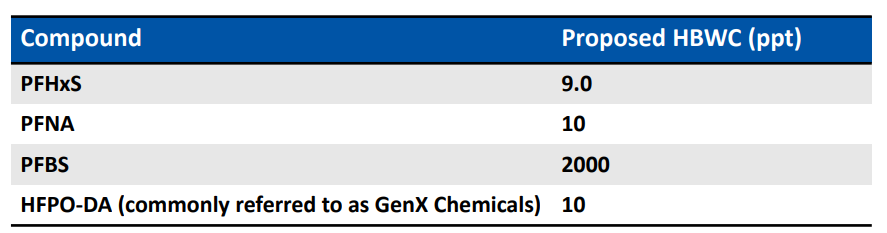 Canada
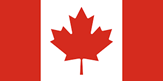 2018 Guidelines for Canadian Drinking Water Quality 
Set limits for 9 PFAs in drinking water
Set limits for 11 PFAs in soil
PFOs in fish tissue and bird eggs
2021 The Gazette published that the Government of Canada will:
Continue to invest in research and monitoring on PFAS;
Collect and examine information on PFAS to inform a class-based approach; and
Review policy developments in other jurisdictions.
Canada
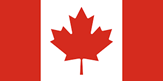 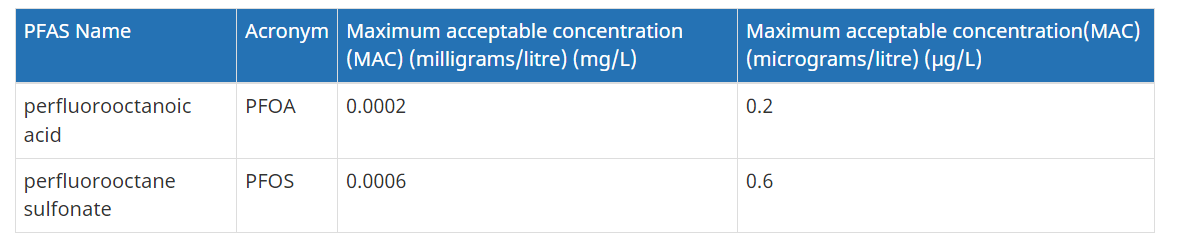 Canada
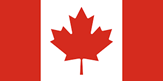 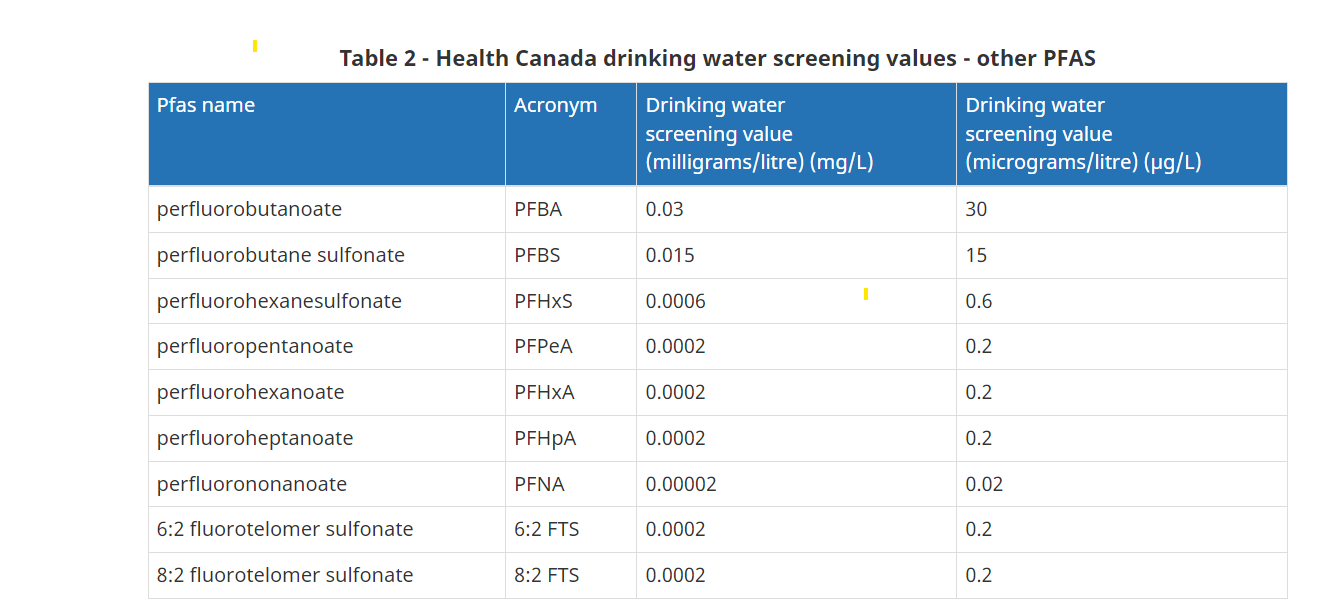 European Union
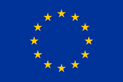 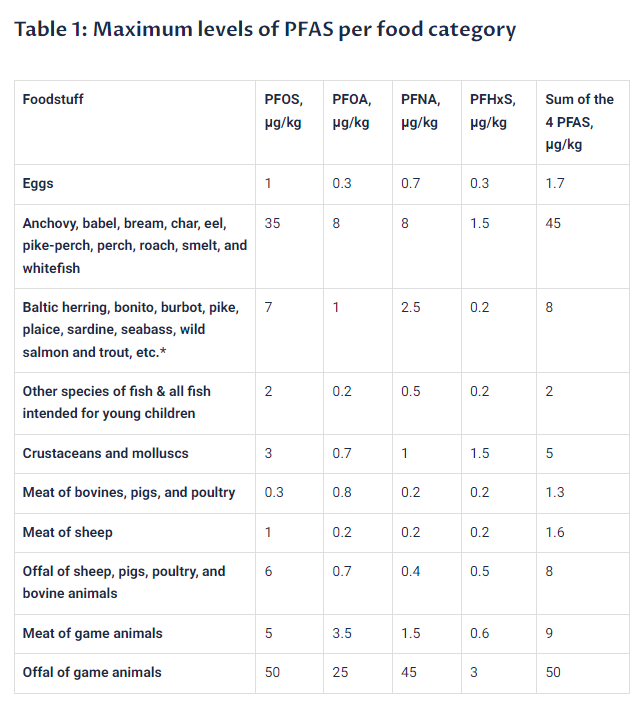 Analysis of PFAS
In choosing methods of analysis for PFAS we can go from the generic to the specific

Total Fluorine 
Total Organic Fluorine 
PFAS groups or families 
targeted, individual specific PFAS compounds 
non-targeted, all-inclusive screen

In general as specificity increases, cost and time to result also increases
Analysis of PFAS
Total Fluorine
Sample pre-treatment is a combustion reaction to free up the fluorine from the matrix

Free fluoride is water soluble 

Determination of fluoride can be made by selective ion electrode or ion chromatography
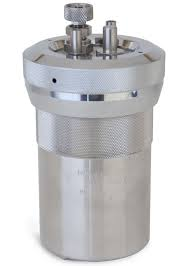 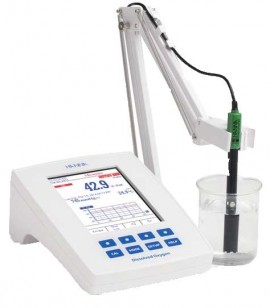 Analysis of PFAS
Total Organic Fluorine
Sample pre-treatment involves adsorption or extraction of the fluoride compounds, removal of inorganic fluoride

Determination of fluoride can be made by selective ion electrode or ion chromatography
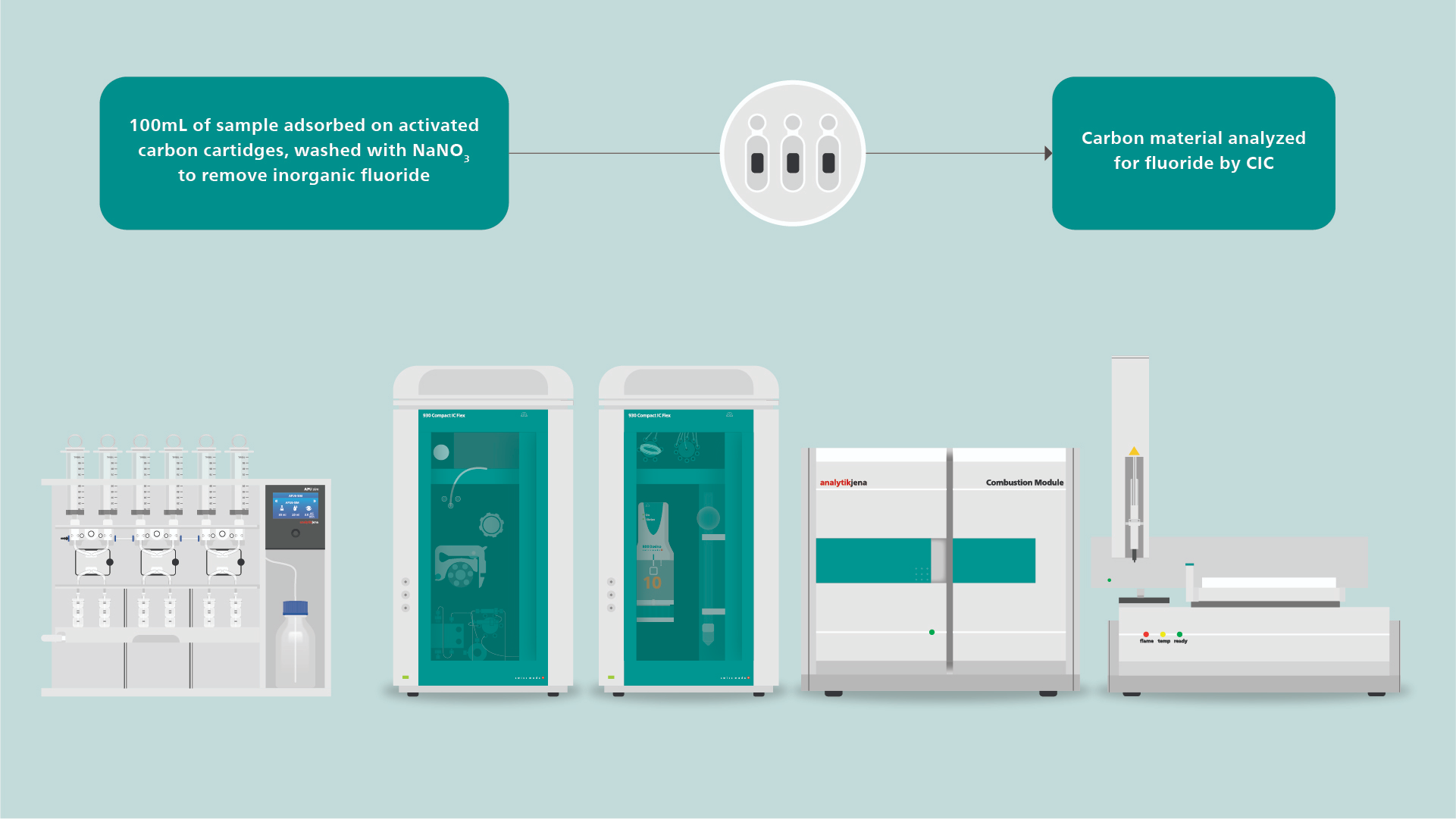 Analysis of PFAS
Determination of PFAS groups or specific PFAS compounds
Solvent extraction followed by solid phase clean-up. 
Addition of Internal Standards 
Determination by HPLC tandem mass spectrometer (LC-MSMS)
Sensitive and specific enough for current regulations (single digit ppt or lower)
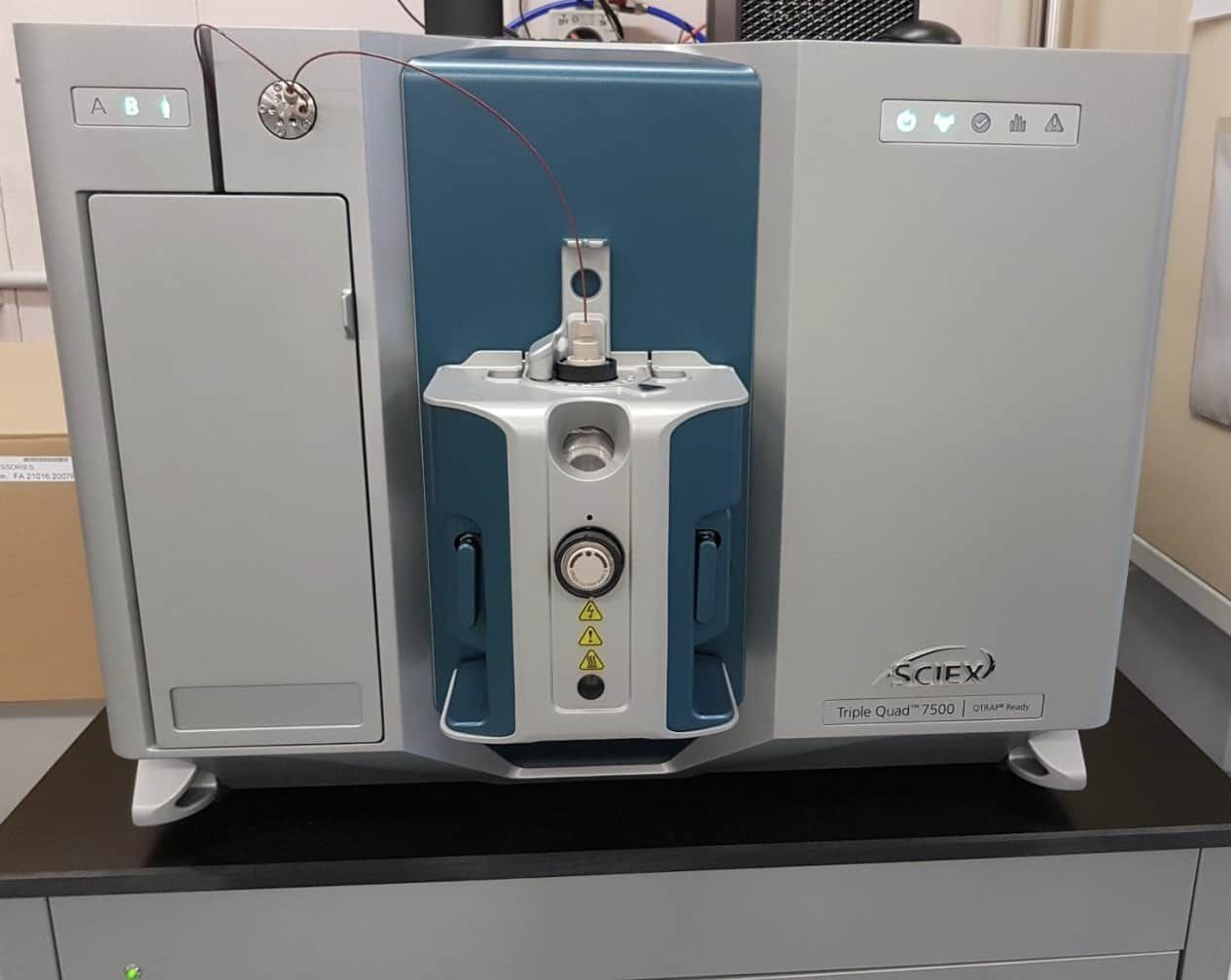 Analysis of PFAS
Detection of non-targeted PFAS compounds using Accurate Mass LC-MS
In general, qualitative analysis but quant can happen later
Allows for retrospective searches as the mass data can be stored for future analysis
Typically less sensitive than LC-MSMS 
Can be used for confirmation of poorly resolved peaks
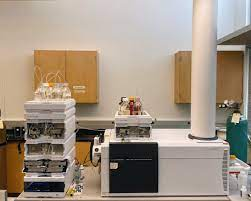 Analysis of PFAS
Polling Question:
In what areas are you addressing PFAS in 2023?
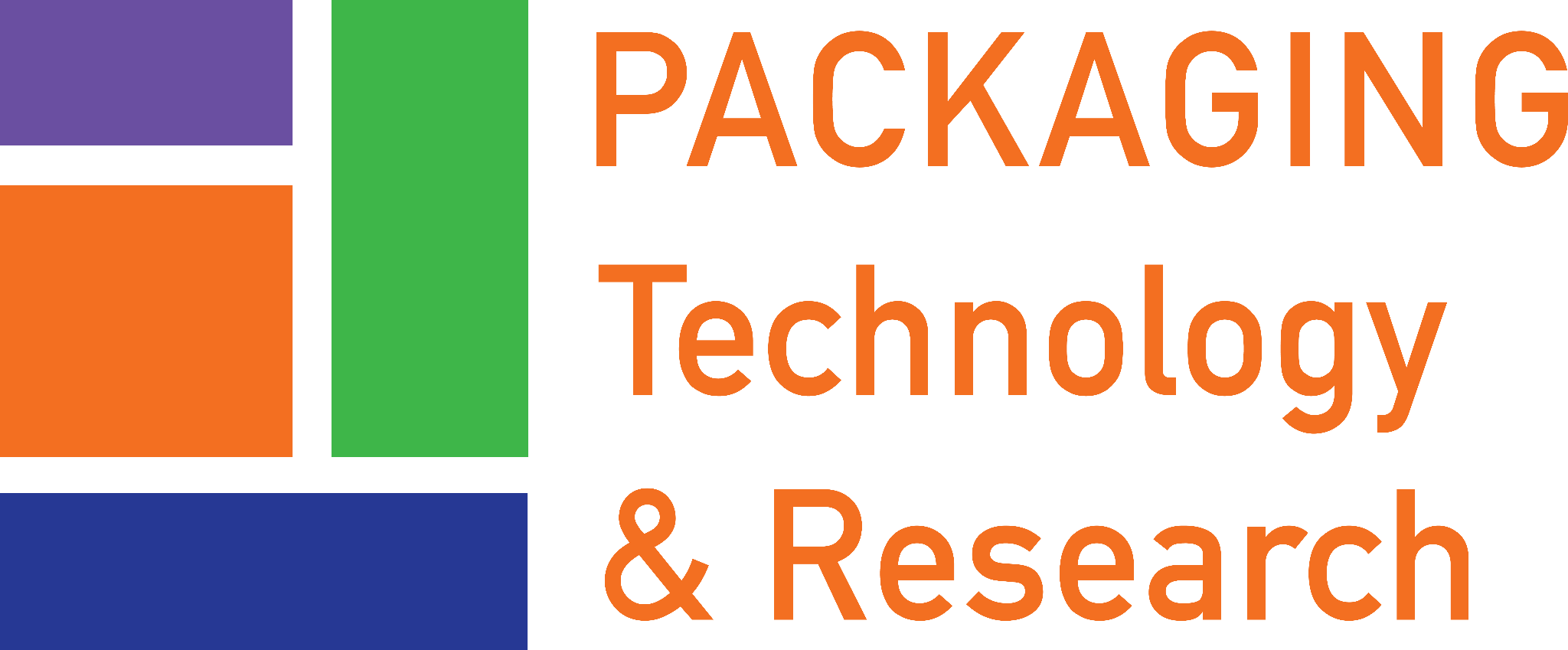 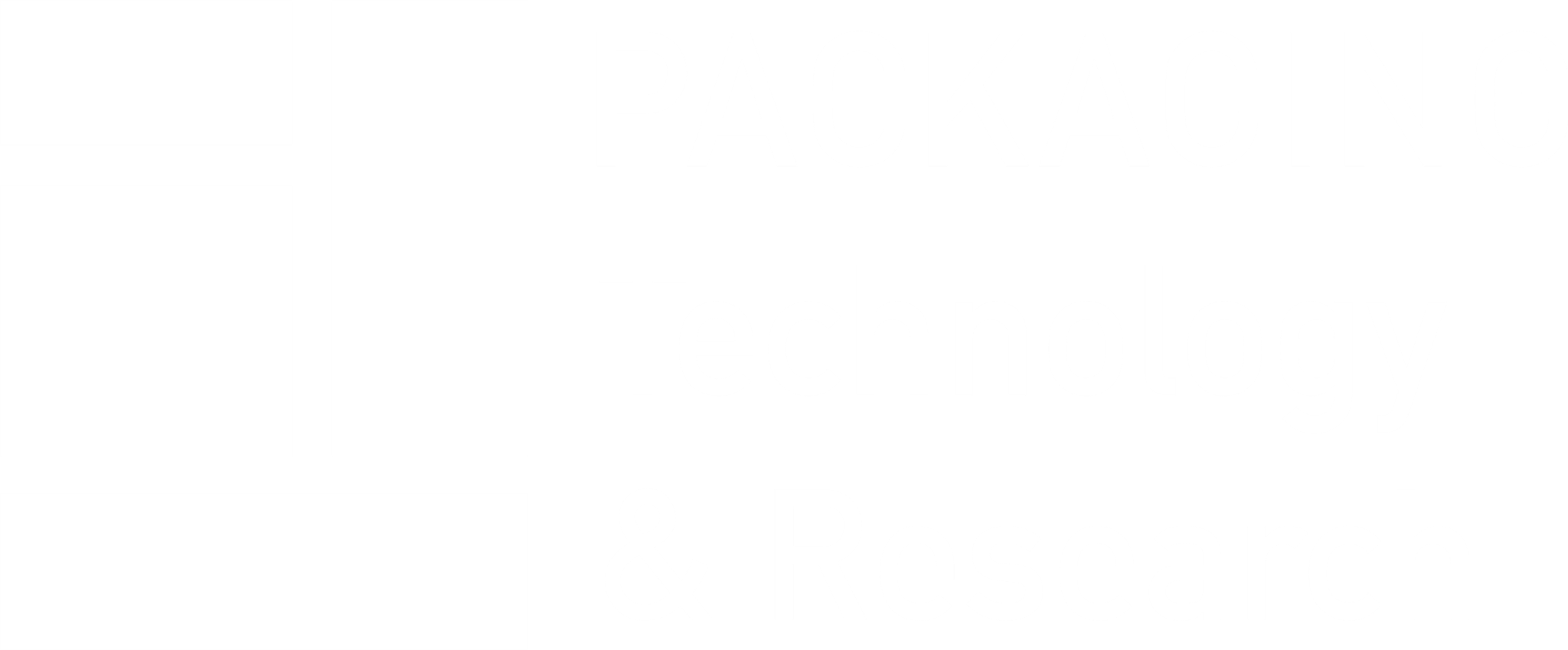 Key Takeaways
1
Industry has worked hard with a fragmented approach and alternatives to PFAS  face roadblocks
3
PFAS regulations are creating stress
PFAS sources in food are from production, processing and packaging
2
Future Proof Packaging is needed to avoid the pitfalls of a fragmented approach
4
Selected Sources of PFAS in Packaging
1
4
2
3
Selected Sources of PFAS Primary Packaging
4
1
2
3
Impart Improved Barrier
Selected Sources of PFAS Tertiary Packaging
4
1
2
3
Packaging containing PFAS can come in contact with and then contaminate other packaging that has direct contact with food

Migration into food can occur through secondary packaging such as labels, coatings, and cartons into food 

Handling of secondary packaging and then food in second-stage BOH/Production environments can contaminate food
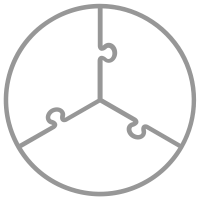 Selected Sources of PFAS Ingredients
4
1
2
3
Reusable packaging for bulk ingredient transport 
Includes totes, bags, liners, barrels, and bins
Contamination of reusable totes occurs from prior use of PFAS contaminated ingredients
Abrasion increases surface area and sites for subsequent migration
Reuse increases migration due to contact time

Single-use packaging for bulk ingredient transport 
Totes, bags, liners, barrels, and bins
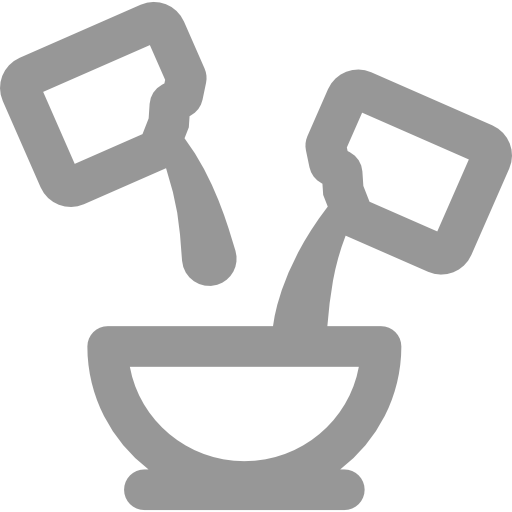 Selected Sources of PFAS Production
4
1
2
3
Equipment used to form packaging 
• Cartoners, labelers, conveyors, thermoformers, unnesters, unscramblers inhibit sticking and make production line move smoother/faster.

Production equipment used in food processing
• Extruders, ingredient conveyance systems, hoppers, mixers
• PTFE (Teflon-Polytetrafluoroethylene) is use for food processing equipment

Water and CIP cleaning agents
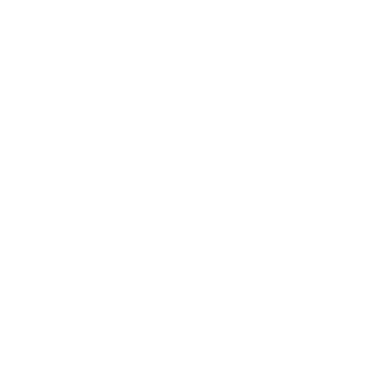 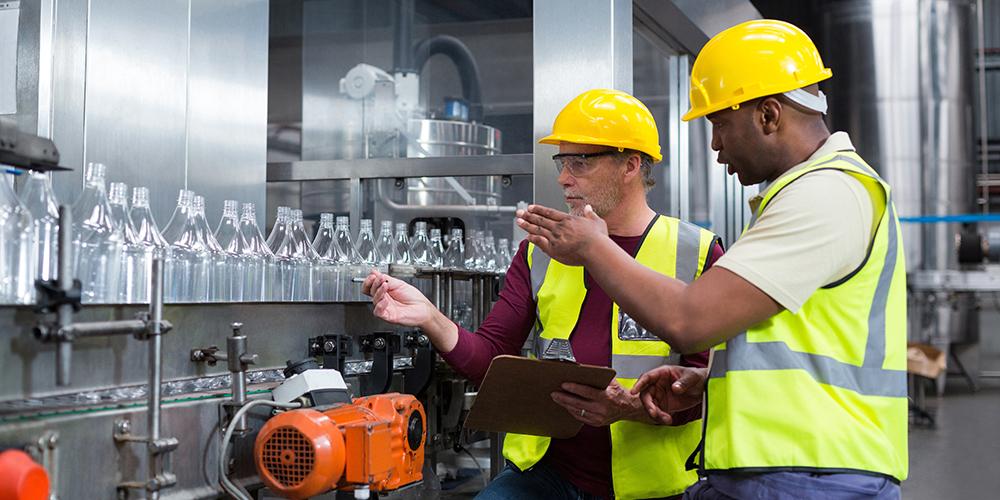 Industry Responsehas been Fragmented with Drop-in Solutions
Roadblocks hinder many Drop In Solutions
Release Agent Alternatives
Forming Polymers Alternatives
Improved Barrier Alternatives
Improved Barrier Alternatives
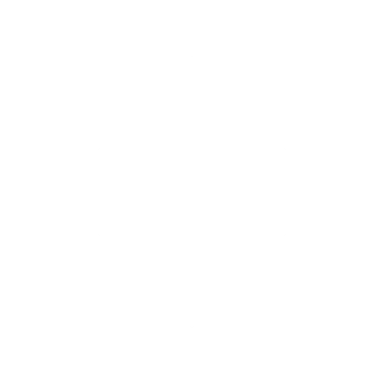 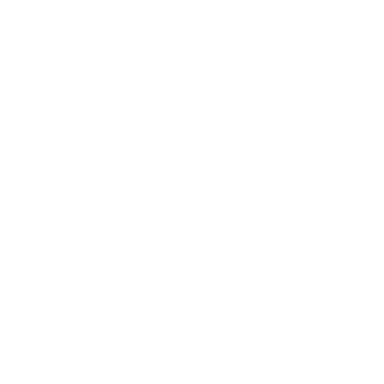 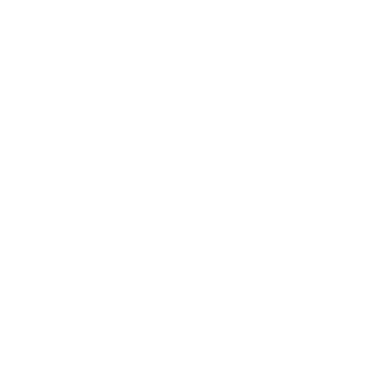 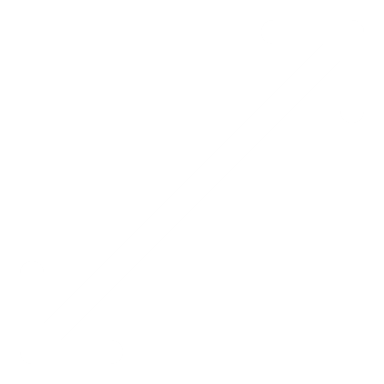 For many options, there are unintended consequences and/or regrettable alternatives in switching to the still approved SCPFAS
Roadblocks hinder many Drop In Solutions
Forming Polymers Alternatives
Improved Barrier Alternatives
Improved Barrier Alternatives
Release Agent Alternatives
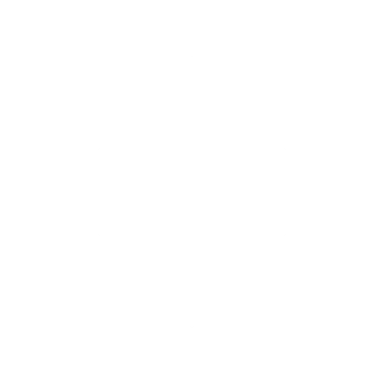 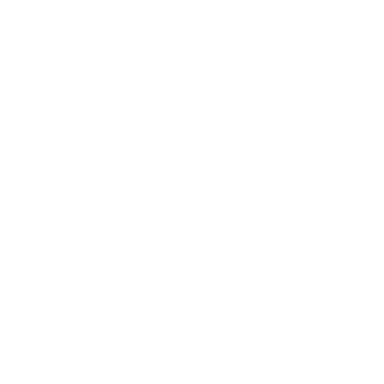 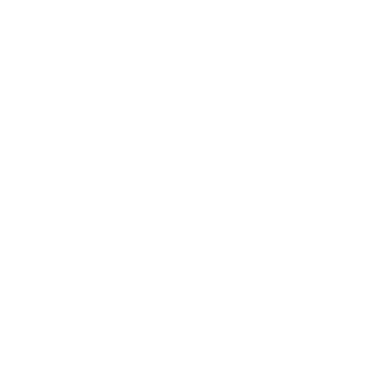 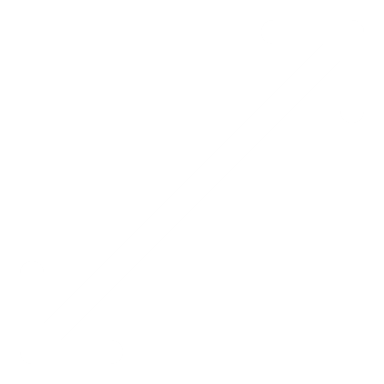 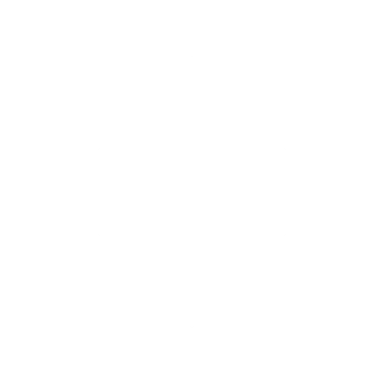 Release Agent Alternatives
Silicone resins and elastomers as release agents 
CAS 7473-98-5, 155419-56-0, 2855-27-8, 102782-94-5, 917773-10-5
Roadblocks hinder many Drop In Solutions
Forming Polymers Alternatives
Improved Barrier Alternatives
Improved Barrier Alternatives
Release Agent Alternatives
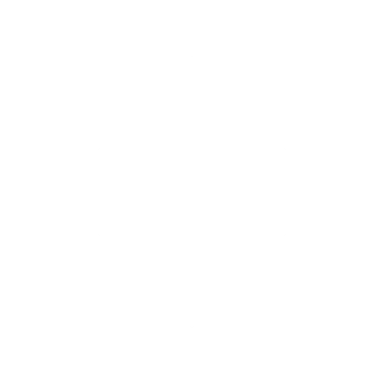 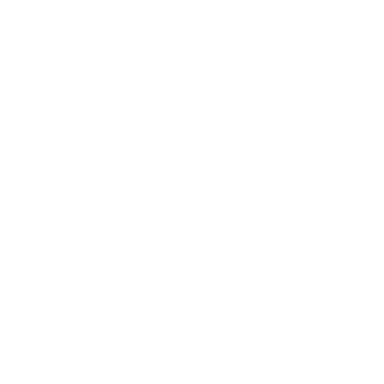 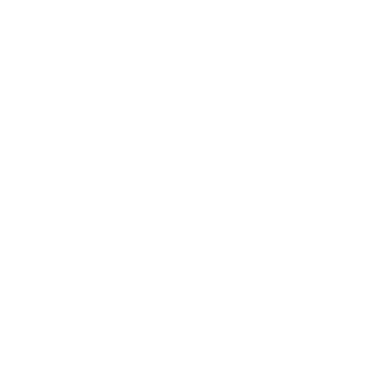 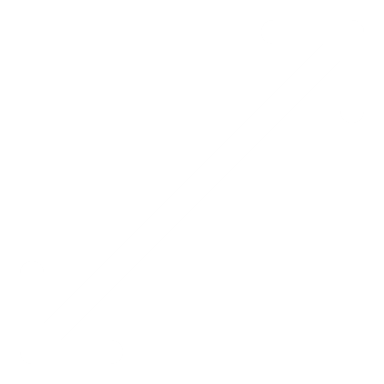 Forming Polymers Alternatives
Alternatives to polymers have ahost of chemicals of concern beyond PFAs
Biodegradable alternatives are very problematic
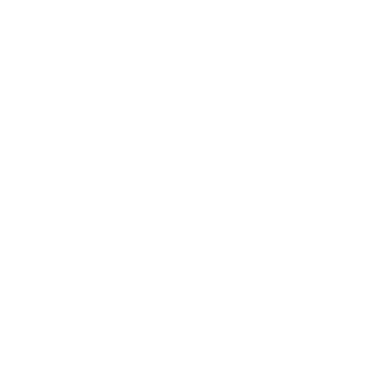 Roadblocks hinder many Drop In Solutions
Forming Polymers Alternatives
Improved Barrier Alternatives
Improved Barrier Alternatives
Release Agent Alternatives
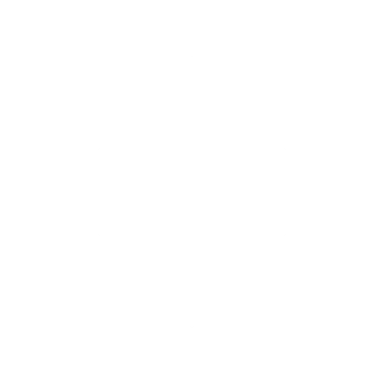 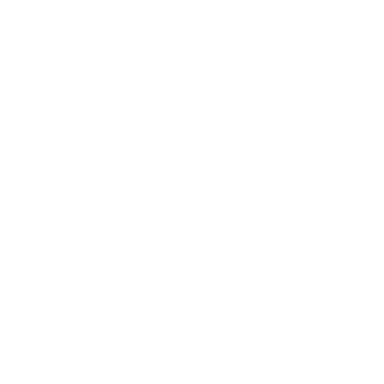 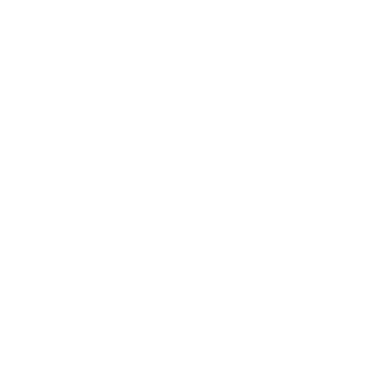 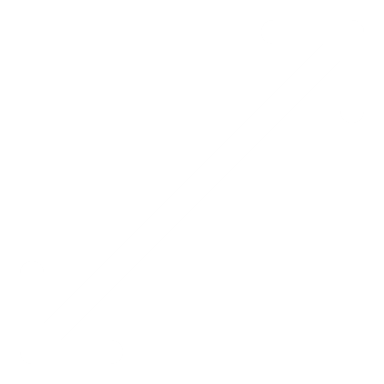 Improved Barrier Alternatives
Water barriers -  alkyl succinic anhydride (ASA), styrene acrylic emulsion (SAE), alkyl ketene dimer (AKD) and rosin cannot be produced in sufficient volumes and are cost prohibitive now
Biopolymer PTF and synthetic polymer of PEN is promising
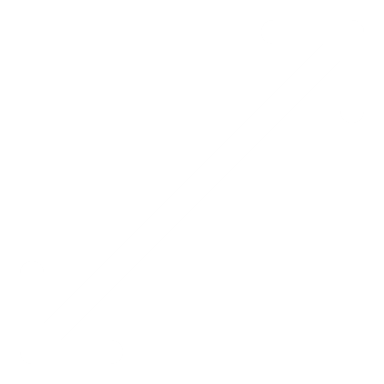 Roadblocks hinder many Drop In Solutions
Forming Polymers Alternatives
Improved Barrier Alternatives
Improved Barrier Alternatives
Release Agent Alternatives
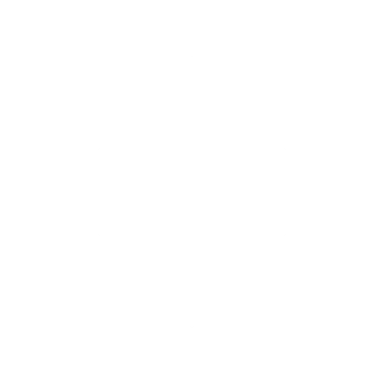 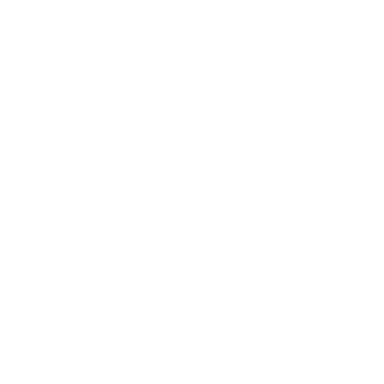 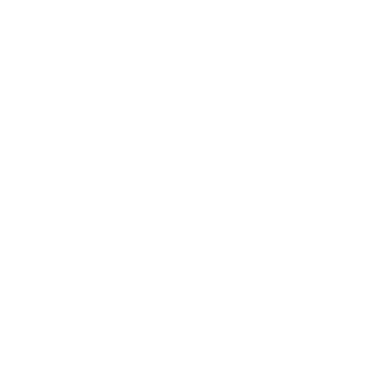 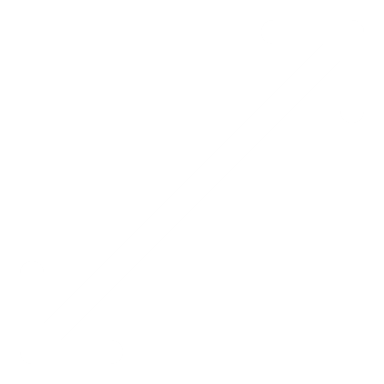 Impart Grease /Oil Resistance Alternatives
Increased density with cellulose, carbon nanofibers, starch coatings during calendaring results in 20-30% slower production
Waxes or Polymer atomization, finishes, coatings may interfere with recycling
Removable and non-removeable plastic liners are not recyclable w/o SDO
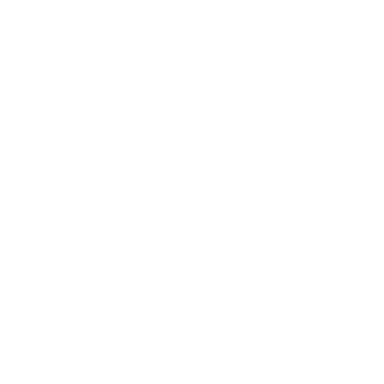 Despite Industry efforts, PFAS is Still a Concern
Hiding behind FDA compliance is not protection
Shape-shifting supply chain
Regrettable substitutions exist
Data was hidden from FDA
 GRAS status is dubious
Delayed action continues
  Reliance on voluntary abandonments
Industry experts know that   substitutions may be regrettable
 This is a costly, and time-consuming   game of whack-a-mole
Snapshot do not protect brands or        
   consumers
Extensive incoming inspection is costly and is not in alignment
Hodge-podge of local and retailer bans
Despite Industry efforts, PFAS is Still a Concern
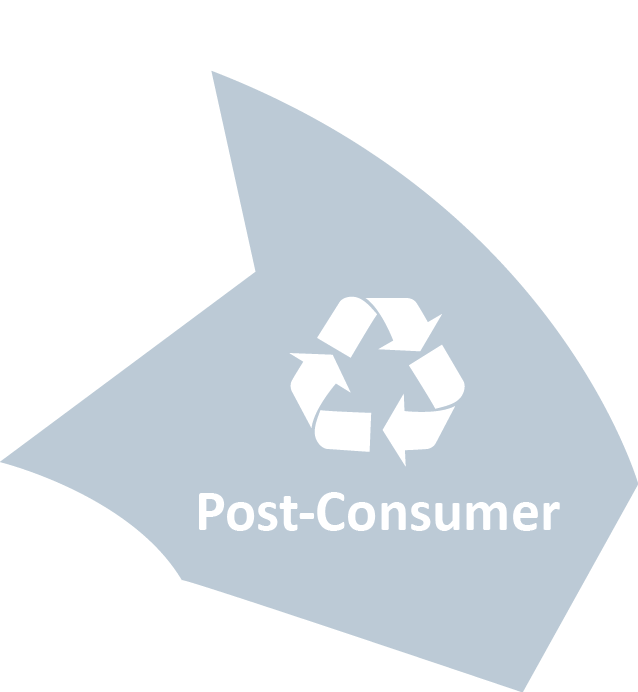 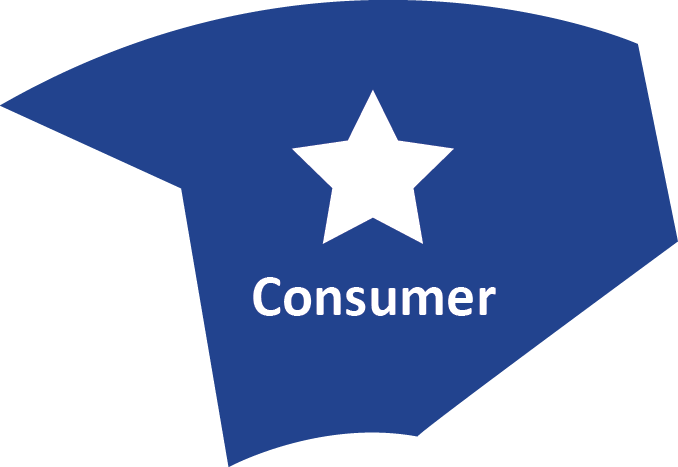 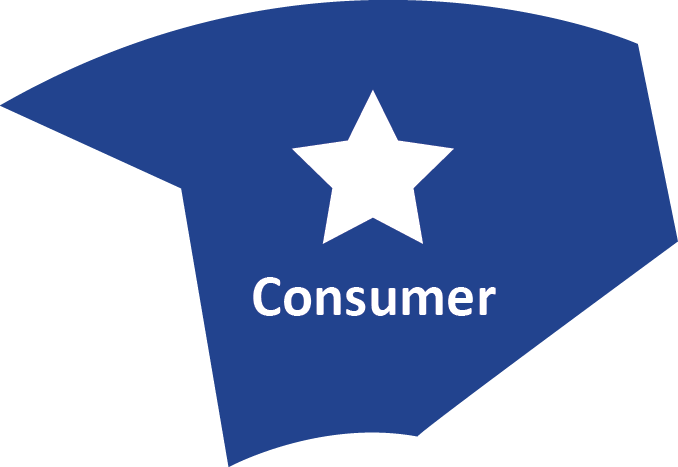 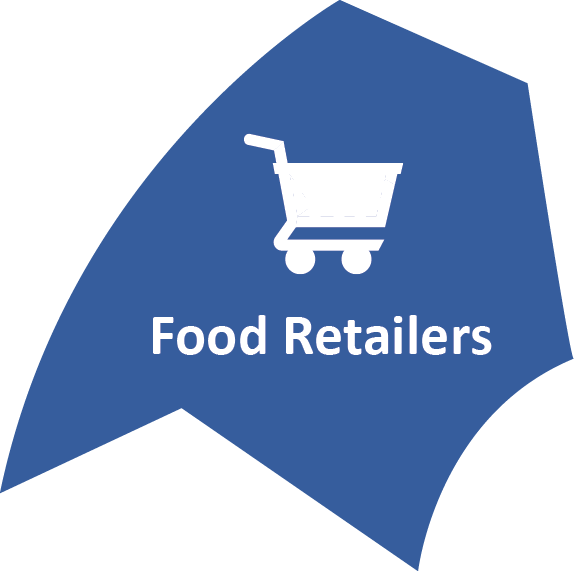 Value 
Chain
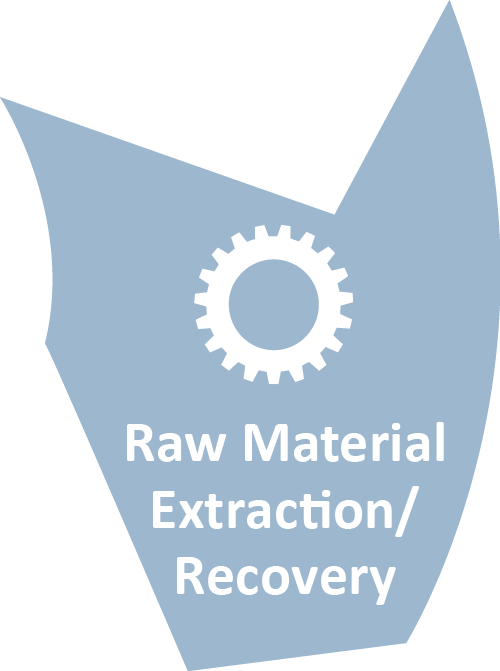 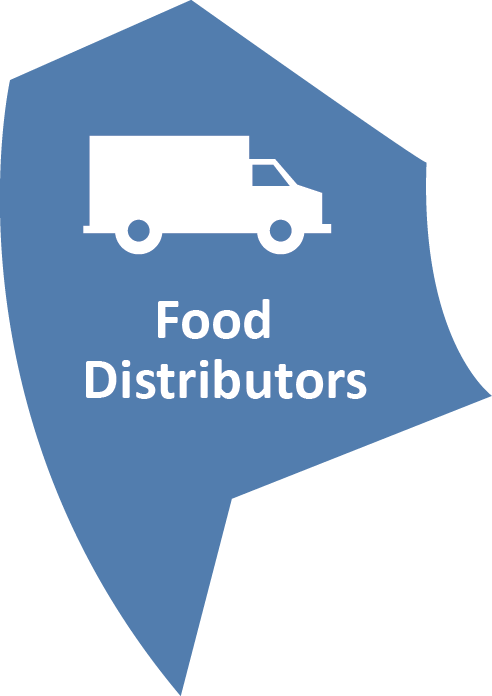 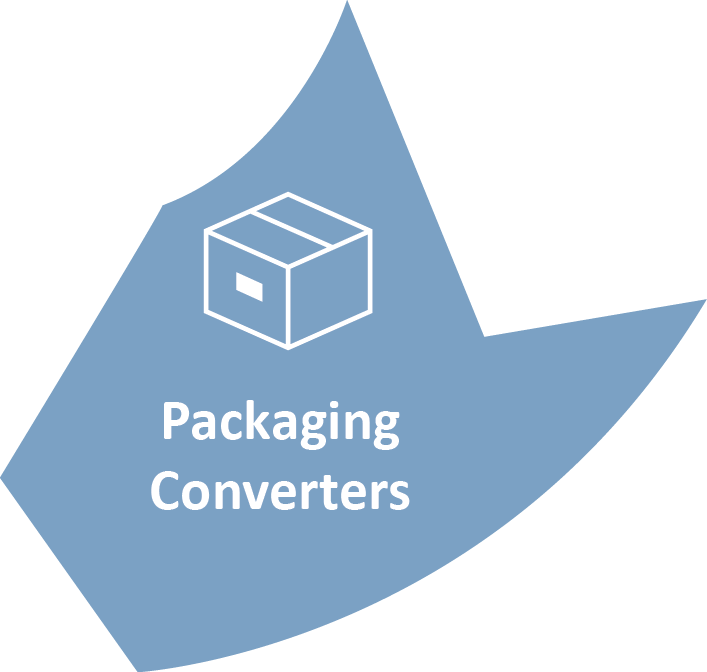 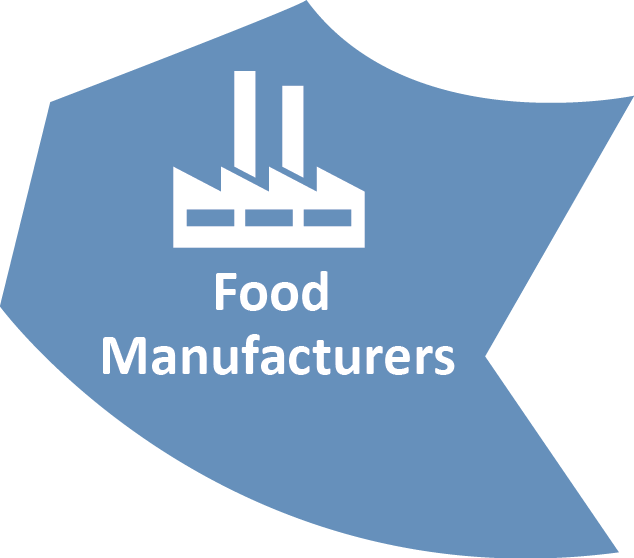 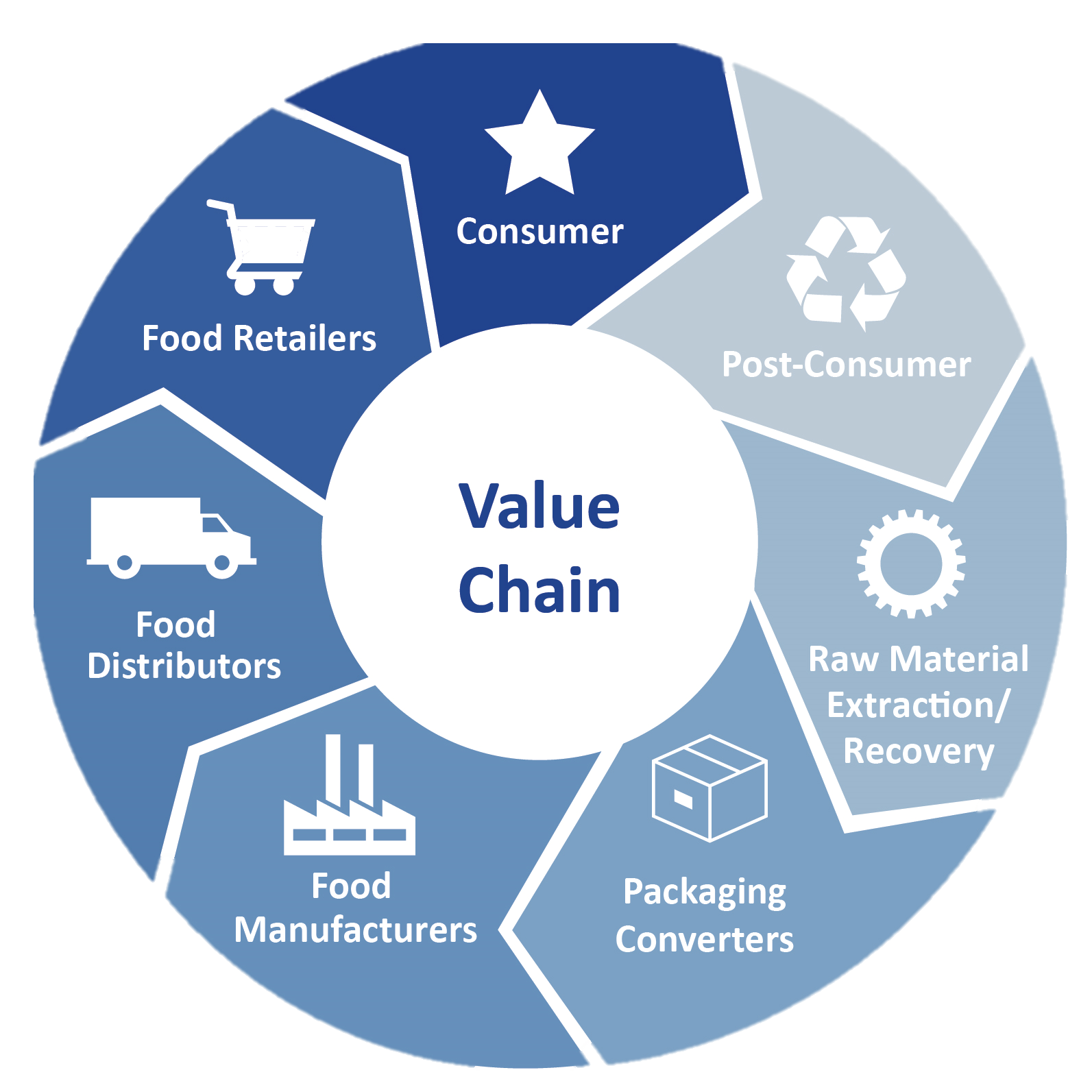 The Value Chain provides the opportunity to Future Proof Packaging
Future Proof
Packaging Value Chain
Future Proof
Packaging Value Chain
Value Chain provides the opportunity to…
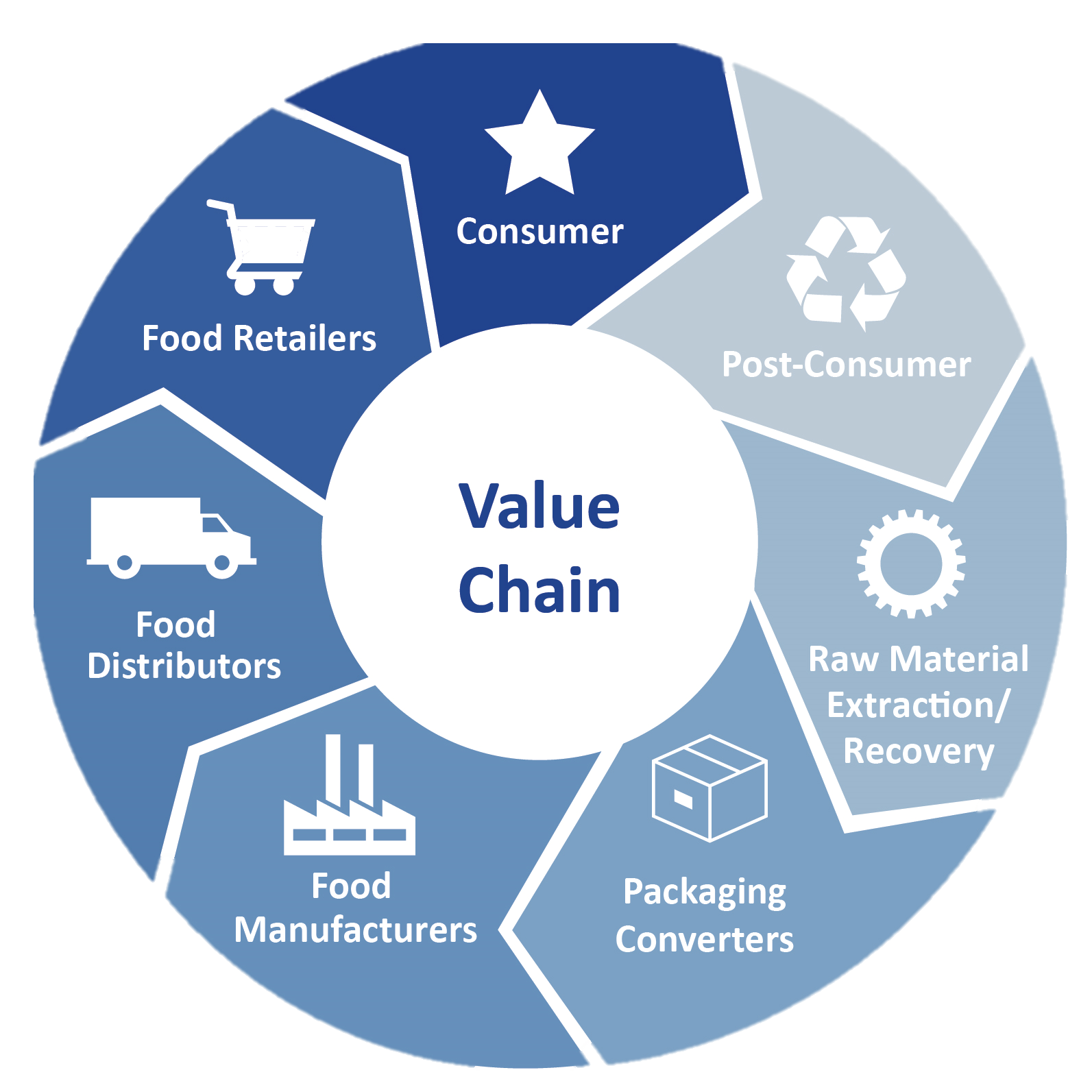 Future Proof Packaging
Proactively Plan for the Future - Avoid kicking the can down the road with regrettable substitutions
Build a more valued safety-focused relationship with regulatory agencies
Build/rebuild Trust in all entities of the packaging value chain
Align vs Entrap value chain partners
Future Proof
Packaging Value Chain
Future Proof
Packaging Value Chain
Future-Proofed Packaging Value Chain
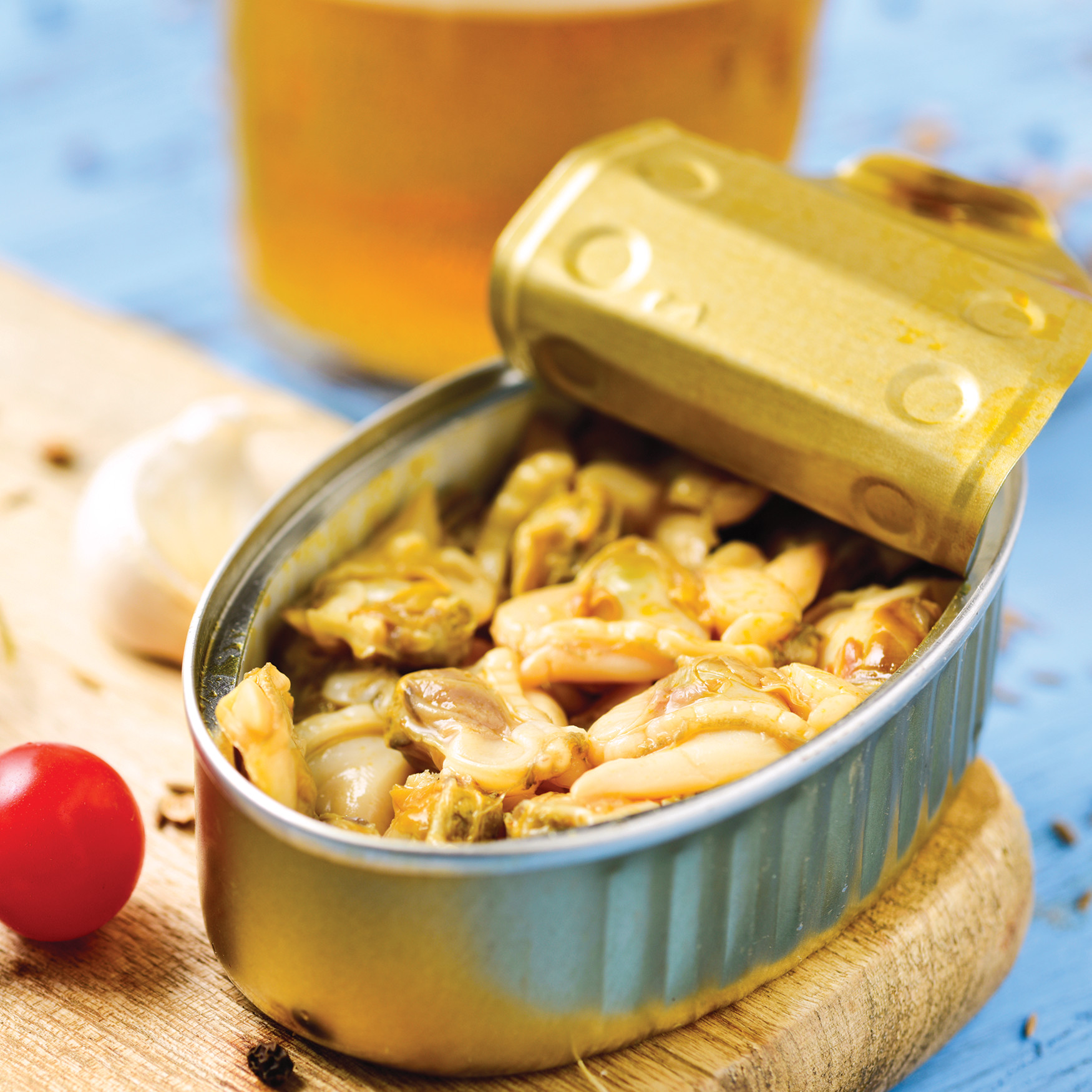 Case Studies
Future Proof Packaging Approach Case Studies
Non-PFAS plastic (reusable) packaging 

Package redesign to 
Employ a removeable plastic liner within FOH cartons
FOH cartons with a sealed low point with an adsorbent substance 
FOH cartons dusted with an adsorbent substance
PFAS sensors on packaging for value chain use
System solutions to replace for oil and grease resistance need in FOH QSR french fry cartons
Reduce oil in contact with packaging via a systems approach using one or all of these solutions

Reformulate fries to
Enhanced PME-based oil resistanceso that less oil is adsorbed

BOH Processing to
Adsorb oil prior to FOH packaging with diatomaceous earth or food grade clays
Use a 2-phase system in which oil is drained more extensively at a station before final FOH packaging
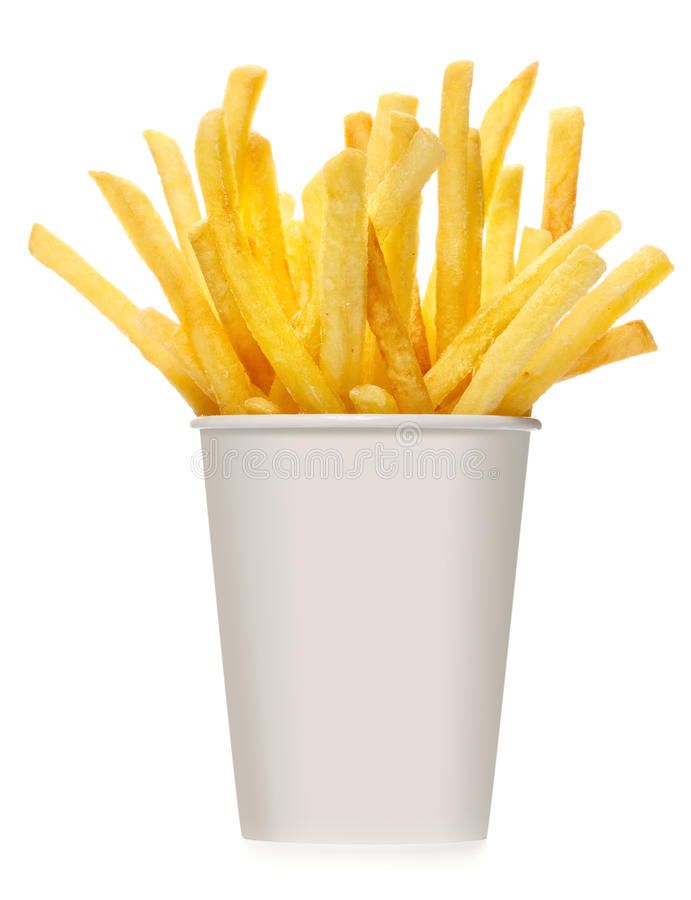 Future Proof Packaging Approach Case Studies
3. Reduce what needs to be controlled
Combine secondary and primary packaging investment for overall less packaging to monitor

4. Implement Intelligent packaging
PFAS sensors on packaging for value chainof custody
Reduce need for a high barrier in direct product contact via a systems approachusing one or all of these solutions:
1.  Advance Barrier technology from 1990s into 2020s
Provide barrier with enhanced polymer technology in the form of PTF, PEF, or PEN
Nanoclays to increase tortuosity
Barrier layers of EVOH, SiOx
Waxes – but this interferes with recycling
2. Flip the barrier
Food contact packaging with minimal barrier
Provide secondary packaging with enhanced barrier
Future Proof Packaging Approach Case Studies
Reduce PFAS from contaminated water and feed in all seafood

Align with other stakeholders and take shared responsibility 
This is instead of – “whew, the pressure of off packaging PFAS is everywhere!”
Work to define sources and then mitigate those sources
Engage seafood workers in re-engaging to earn a living in working on PFAS-free fishery development

Clean-up water
Engage to clean-up fisheries at issue so peoplecan earn a sustainable living and sell safe seafood

Manage knowledge
Link solutions with packaging that communicates “products with no PFAS”
Define what is needed to provide assurances of “no PFAS”
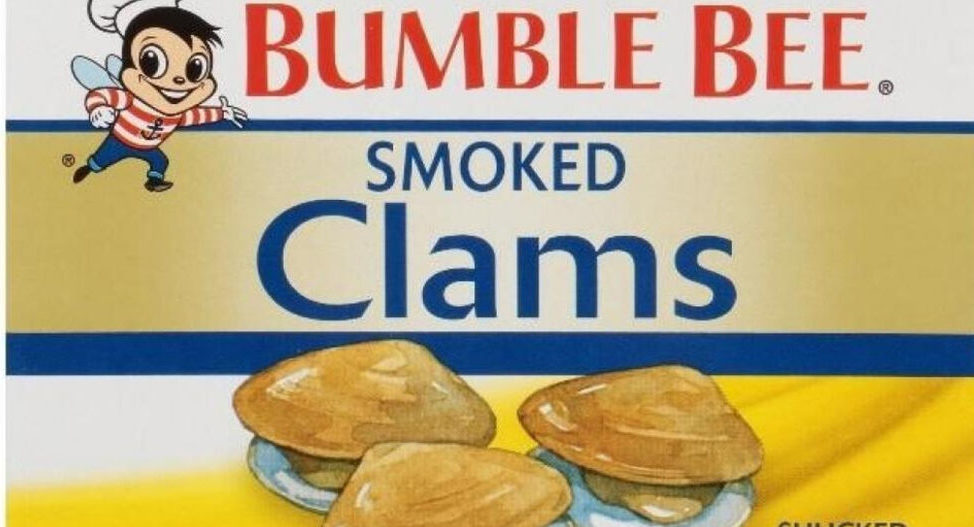 Key Takeaways
1
3
Industry has worked hard with a fragmented approach and alternatives to PFAS  face roadblocks
PFAS regulations are creating stress
PFAS sources in food are from production, processing and packaging
2
Future Proof Packaging is needed to avoid the pitfalls of a fragmented approach
4
Q&A Session
Please submit your questions in the GoToWebinar control panel
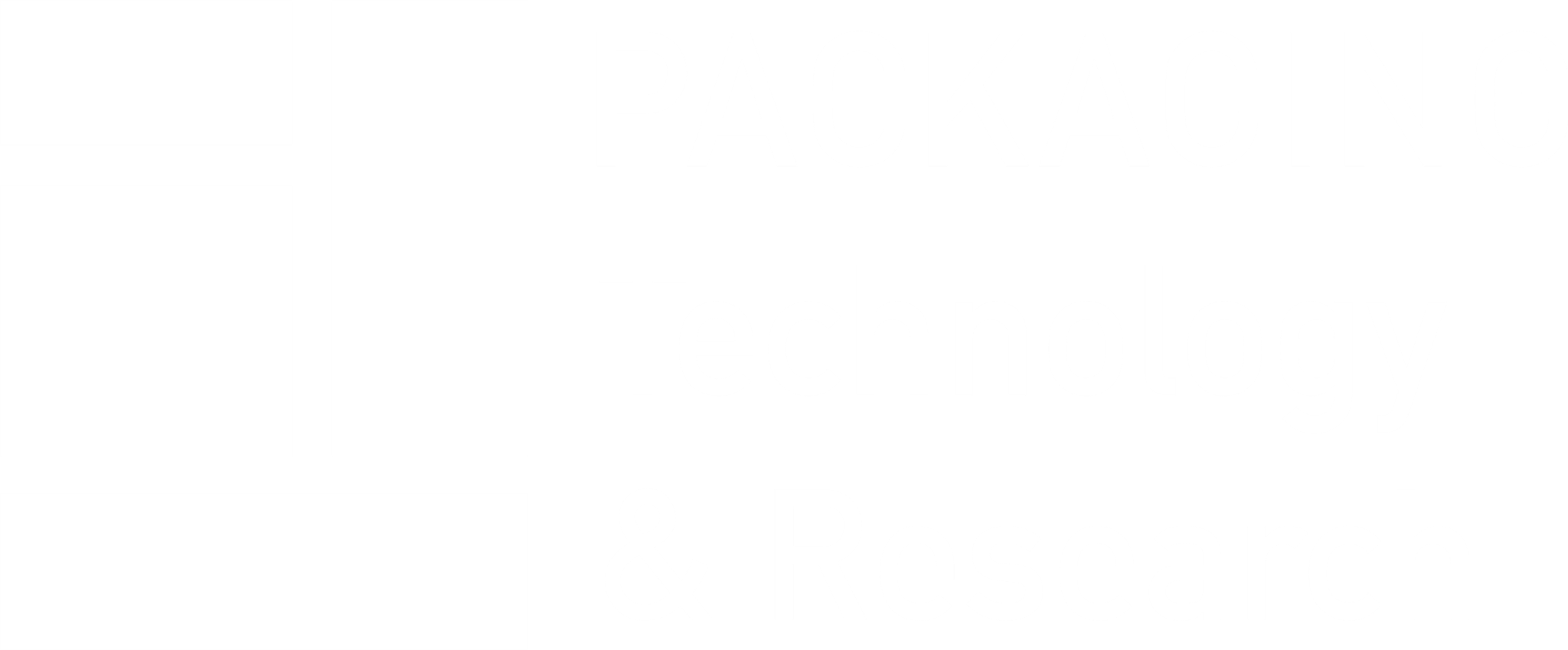 Thank you
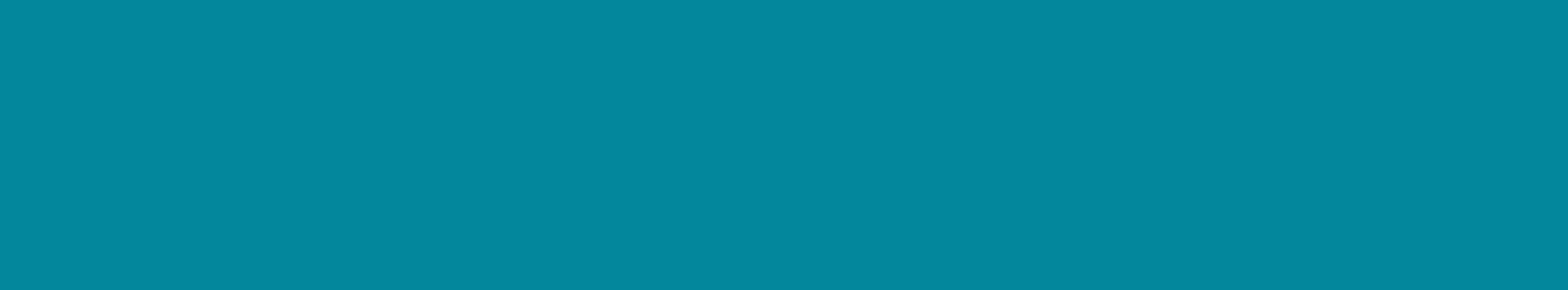 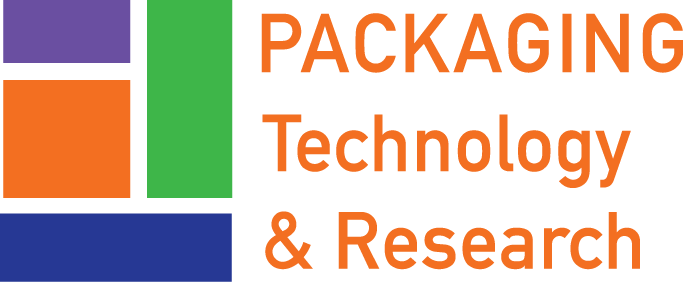 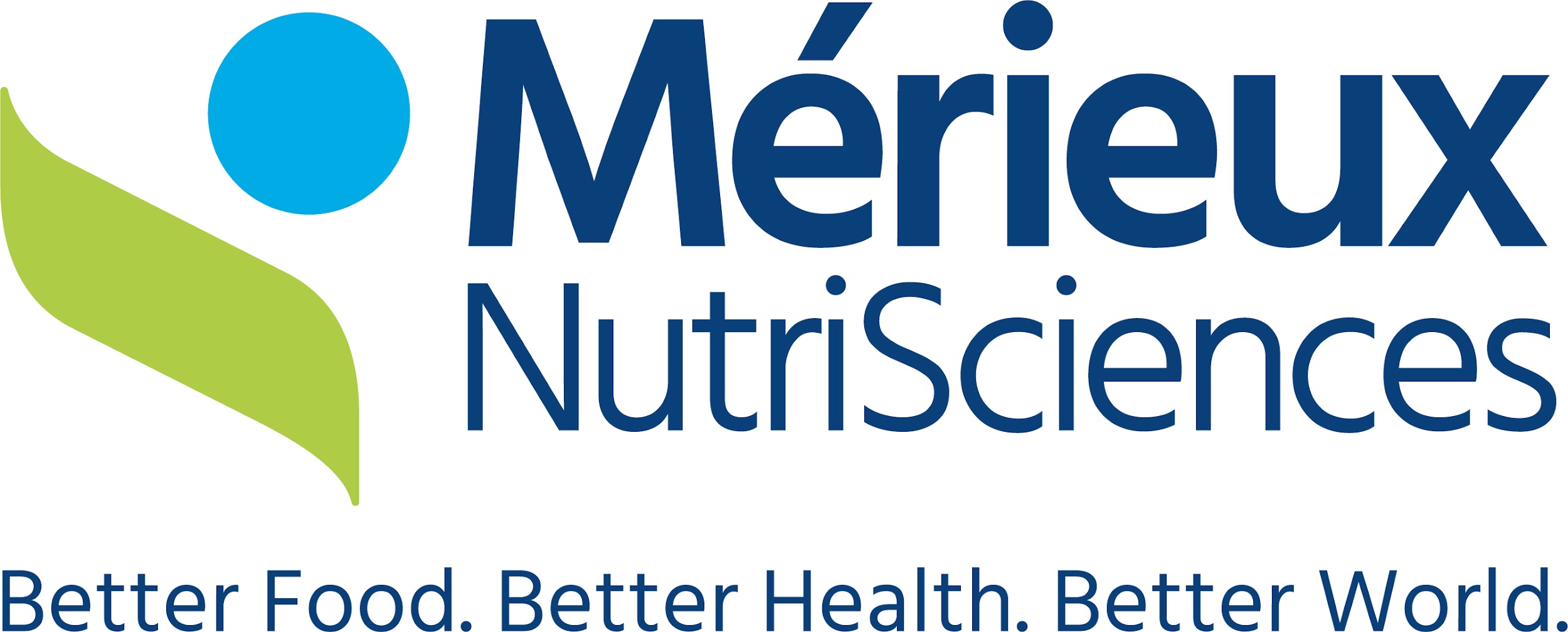 Walter Brandl
walter.brandl@mxns.com

Regional Director of Chemistry
Mérieux NutriSciences
Dr. Claire Sand
Founder & Owner Packaging Technology & Research
Adjunct Professor, Michigan State University and CalPoly

Reach out to 
connect for 
a virtual coffee
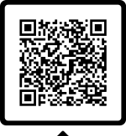